Prise en charge DT2
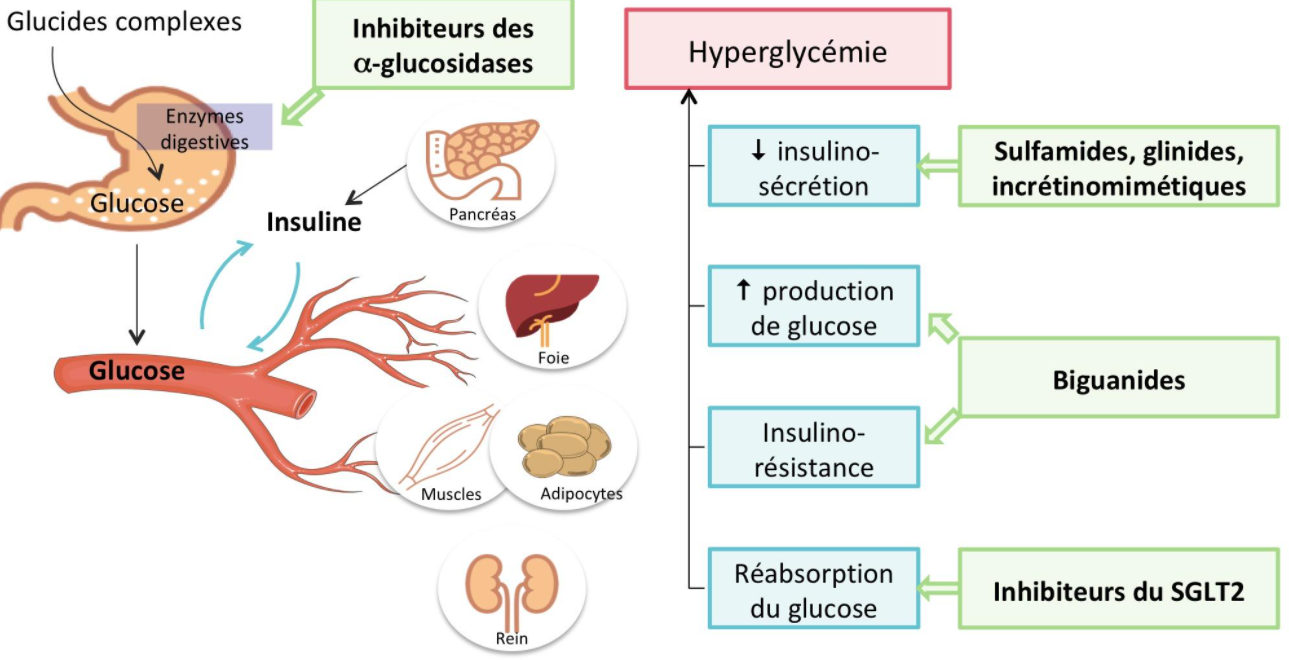 Biguanides
Metformine  traitement de 1ère intention 
Diminue l’insulinorésistance des cellules périphériques et diminue la sécrétion de glucose hépatique 
Pas de risque d’hypoglycémie 
Neutre sur le poids 
Bénéfice sur la morbi-mortalité cardiovasculaire 
Parfois mal toléré sur le plan digestif (diarrhées), préférer le prendre au milieu des repas
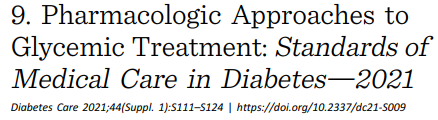 Recommandations ADA/EASD 2021
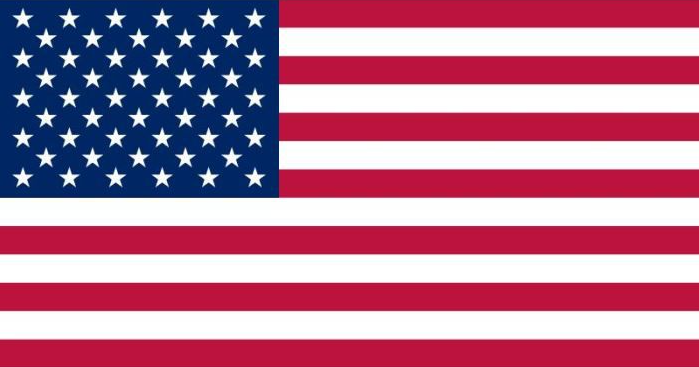 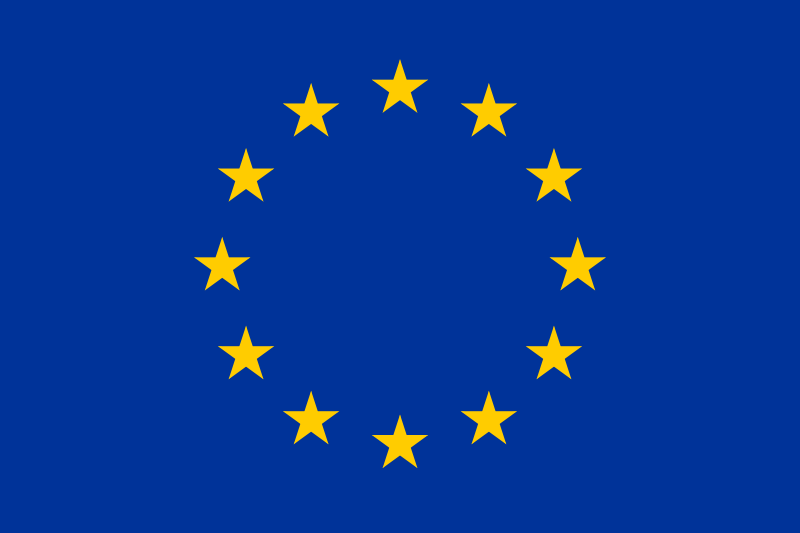 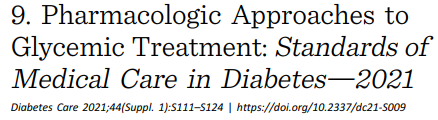 Recommandations ADA/EASD 2021
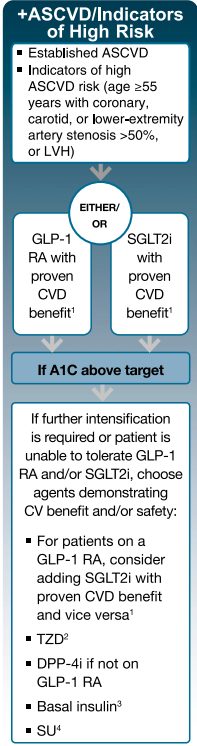 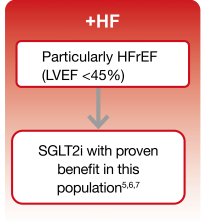 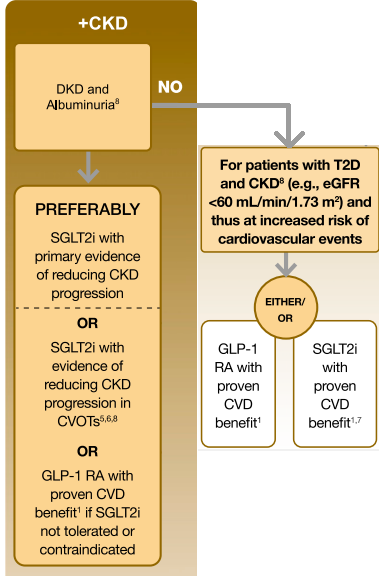 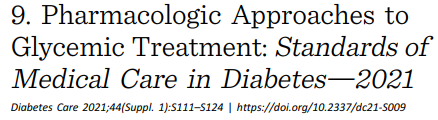 Recommandations ADA/EASD 2021
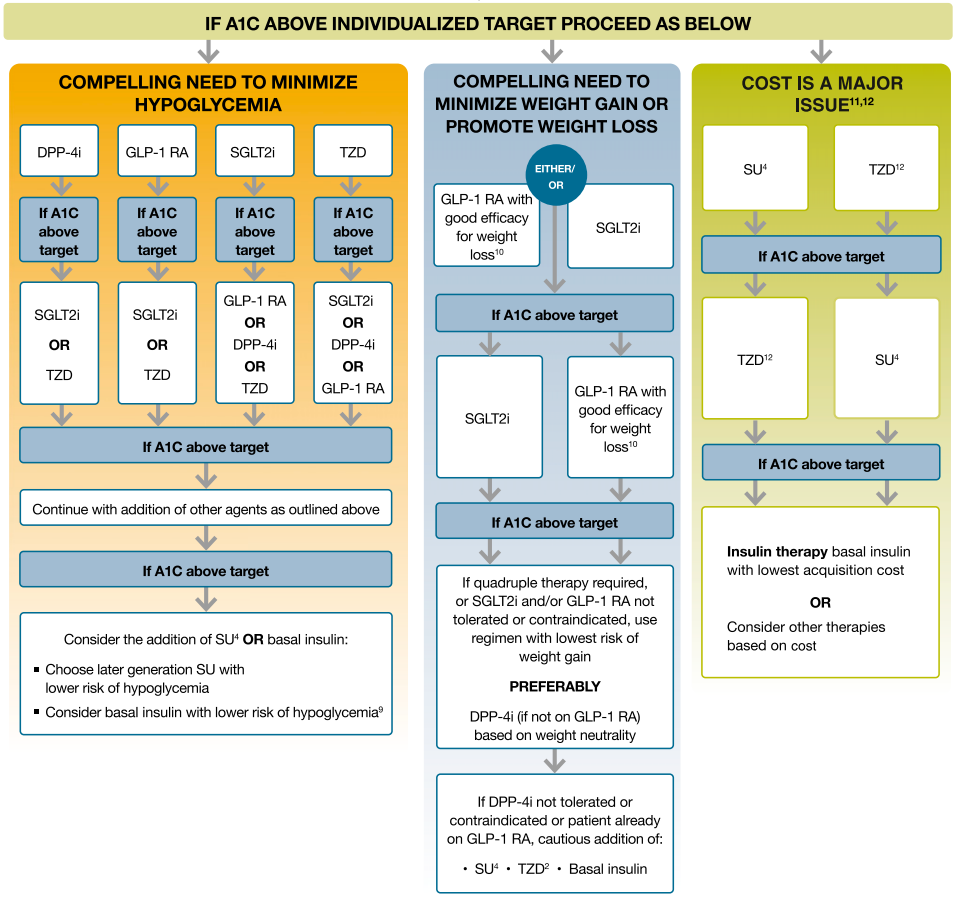 Effets bénéfiques des GLP1-Ra et iSGLT2
En parallèle de la protection cardiovasculaire, l’effet métabolique des traitements :
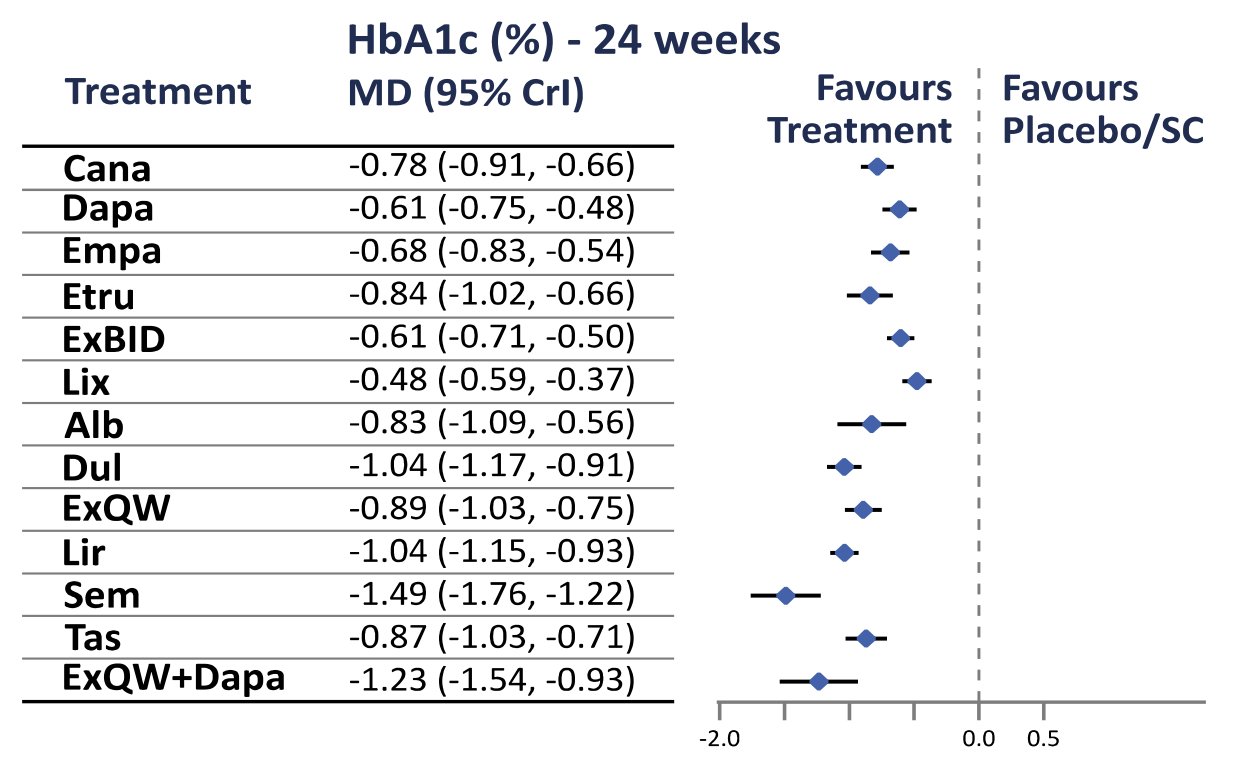 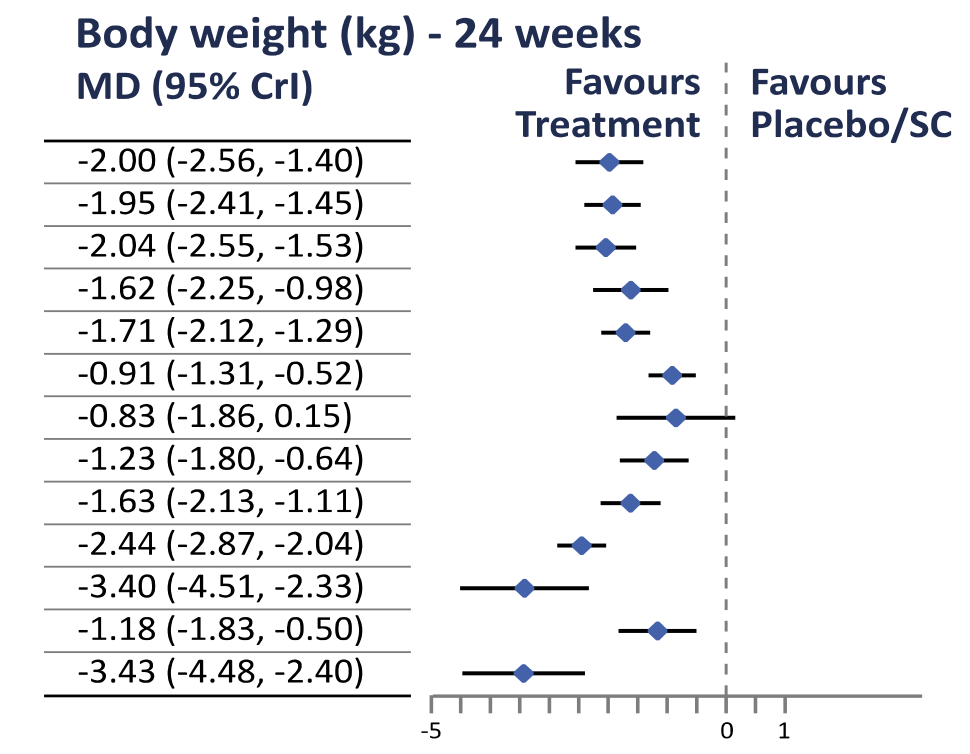 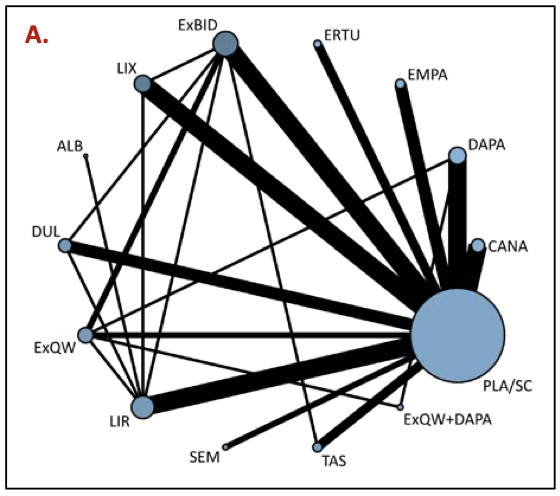 i-SGLT2
GLP1-Ra
Hussein H et al. Diabetes Obes Metab. 2020
Mécanisme d’action aGLP1
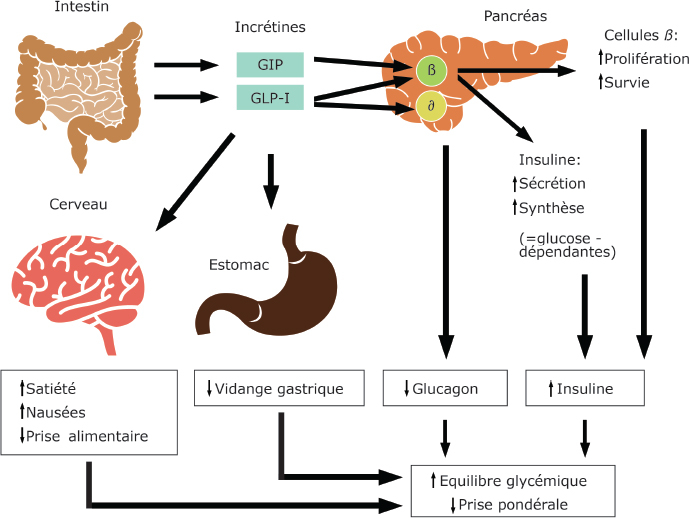 Dulaglutide : Trulicity
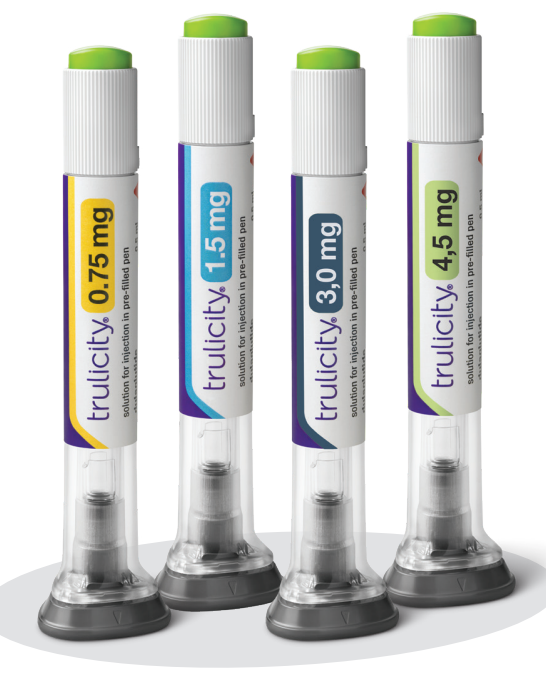 Semaglutide : Ozempic
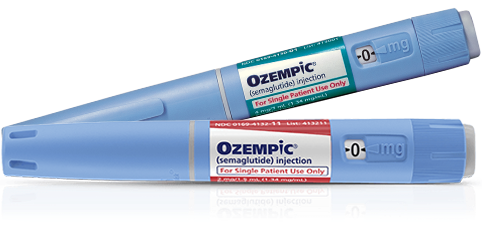 Liraglutide : Victoza
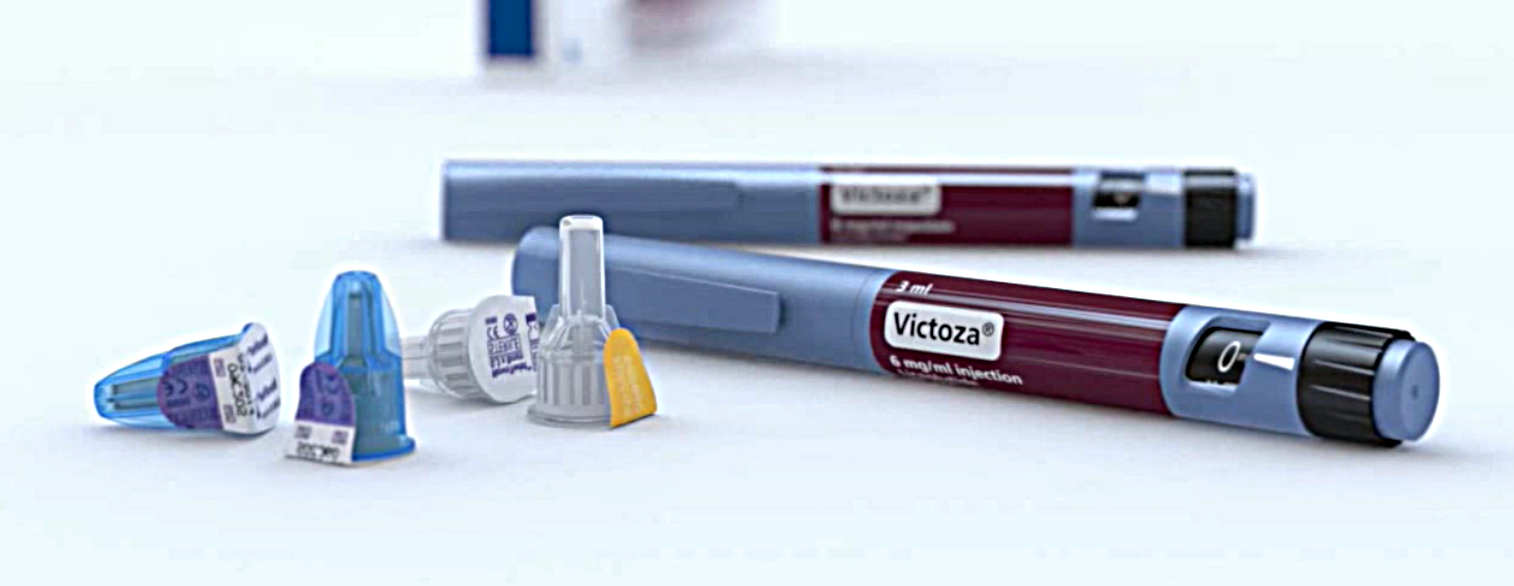 Perspectives futures
Tirzepatide : double agoniste des récepteurs GLP1/GIP
Perte de poids d’en moyenne 10kg
Amélioration de l’HbA1c > 3%
Mécanisme d’action iSGLT2
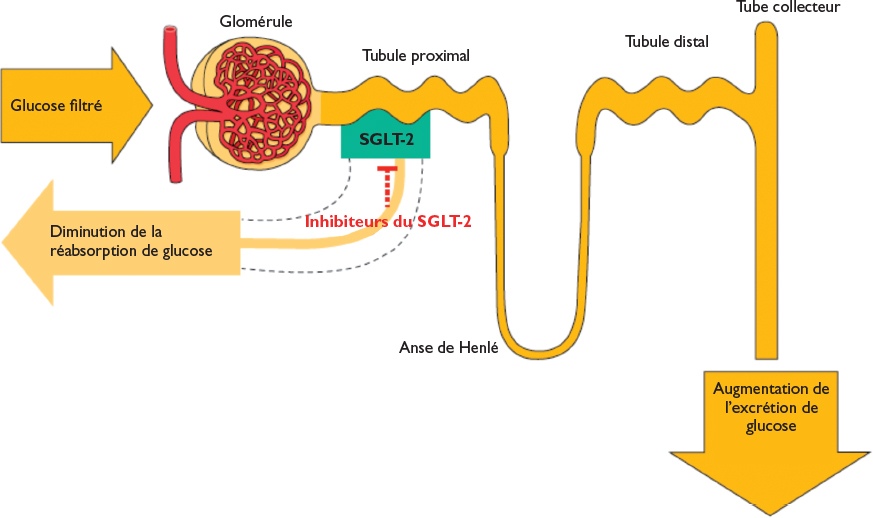 Place des sulfamides ?
Traitement efficace et peu cher 
Risque de prise de poids, en moyenne +2kg 
Certaines études démontrent un effet CV défavorable
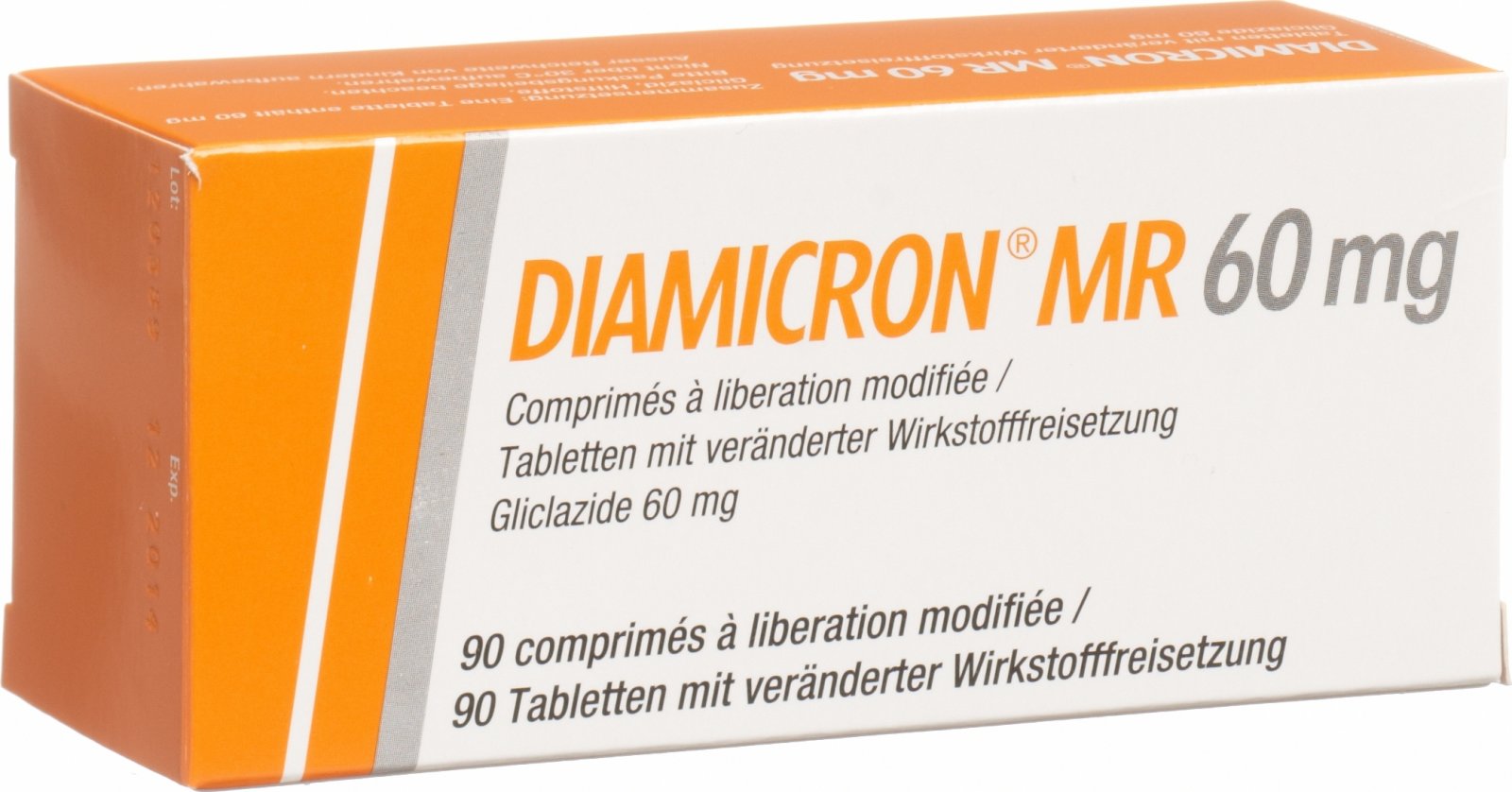 Place des iDPP4 ?
Pas d’hypoglycémie, utile chez le patient âgé 
Efficacité comparable aux iSGLT2 dans l’amélioration de l’équilibre glycémique (- 0,6 % HbA1c)
Cependant, ils sont neutre en terme de protection CV
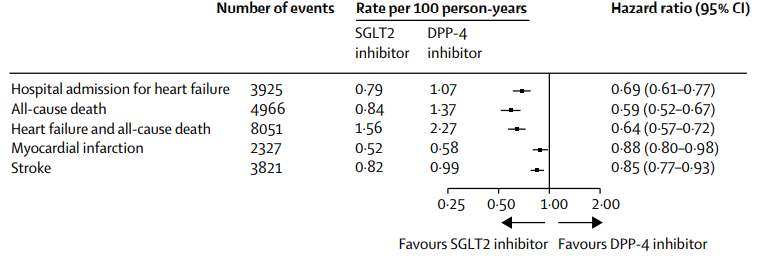 Insulinothérapie
Evolution naturelle de la plupart des patients diabétiques de type 2, nécessité à un moment ou un autre d’avoir recours à l’insuline 

On débute souvent avec une insuline basale, puis parfois un schéma multi-injections